Latvijas valsts budžeta finansētā programma                       «Atbalsts diasporas un Latvijas bērnu kopējām nometnēm»SEMINĀRS PROJEKTU PIETEIKUMU IESNIEDZĒJIEM2023.gada 19.septembris
Līga Āboliņa, Sabiedrības integrācijas fonda                                           Projektu konkursu un uzraudzības nodaļas programmu vadītāja
1
19/09/2023
Programmas mērķis
- saglabāt diasporas saikni ar Latviju, lai stiprinātu viņu nacionālo identitāti

- ir atbalstīt nevalstisko organizāciju (turpmāk – NVO), t.sk. diasporas organizāciju, projektus, kuri sniedz ieguldījumu programmas mērķa sasniegšanā
2
Sabiedrības integrācijas fonds
19/09/2023
1. Atbilstības kritēriji iesniedzējam
3
Sabiedrības integrācijas fonds
19/09/2023
1. Atbilstības kritēriji iesniedzējam
4
Sabiedrības integrācijas fonds
19/09/2023
Nosacījumi
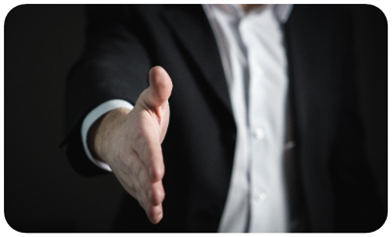 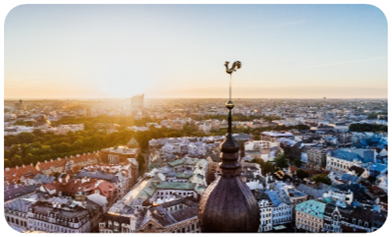 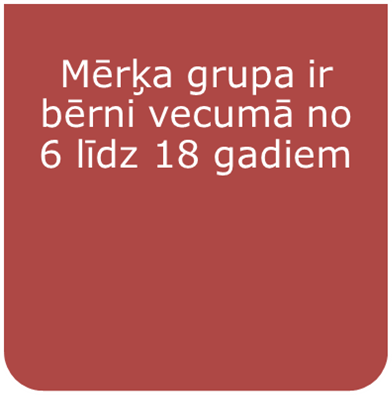 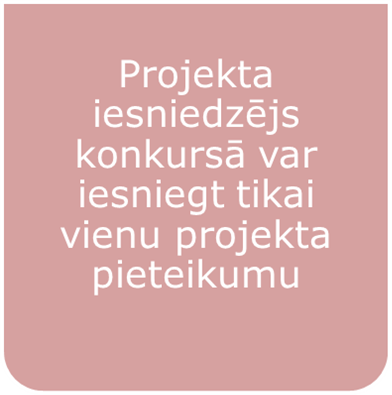 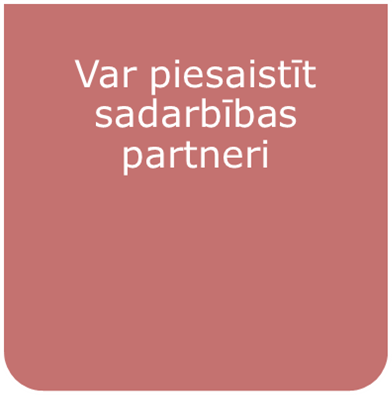 5
Sabiedrības integrācijas fonds
19/09/2023
2. Aktivitāšu fokuss
6
Sabiedrības integrācijas fonds
19/09/2023
3. Nosacījumi
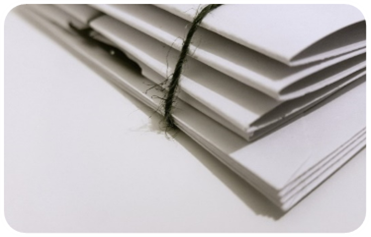 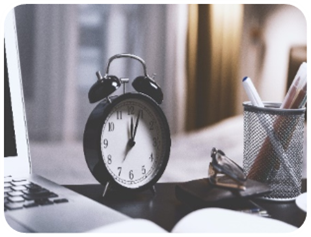 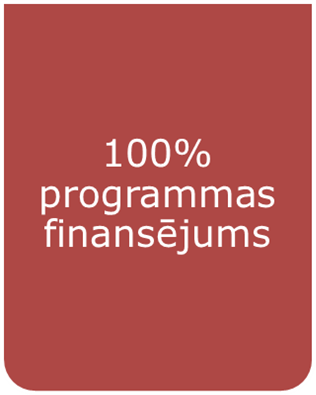 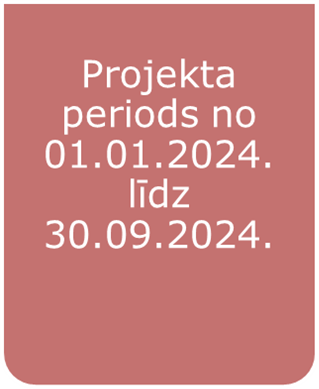 Kopējais finansējums 140 865 EUR:
70 432,50 EUR nometnes LR
70 432,50 EUR nometnes ārvalstīs
Vienam projektam maksimālais finansējums    14 000 EUR
7
Sabiedrības integrācijas fonds
19/09/2023
Attiecināmās izmaksas
8
Sabiedrības integrācijas fonds
19/09/2023
Attiecināmās izmaksas
9
Sabiedrības integrācijas fonds
19/09/2023
Provizorisks programmas laika grafiks
Jāiesniedz līgumā noteiktajā termiņā

Fonds izskata noslēguma pārskatu 20 darba dienu laikā
No 01.01.2024.

Līdz30.09.2024
Novembrī vai decembrī
Uzreiz pēc rezultātu paziņošanas

Līgums ir jānoslēdz 30 dienu laikā no rezultātu saņemšanas
No 10.10.2023. līdz 2023.gada novembra vidum
līdz 09.10.2023. plkst. 12:00
10
Sabiedrības integrācijas fonds
19/09/2023
Veiksmīgu projektu rakstīšanu!Jautājumus lūdzam sūtīt uz liga.abolina@sif.gov.lv Projekta pieteikumu lūdzam iesniegt uz nometnes@sif.gov.lv
www.sif.gov.lv
Seko mums 
            @SIFlv